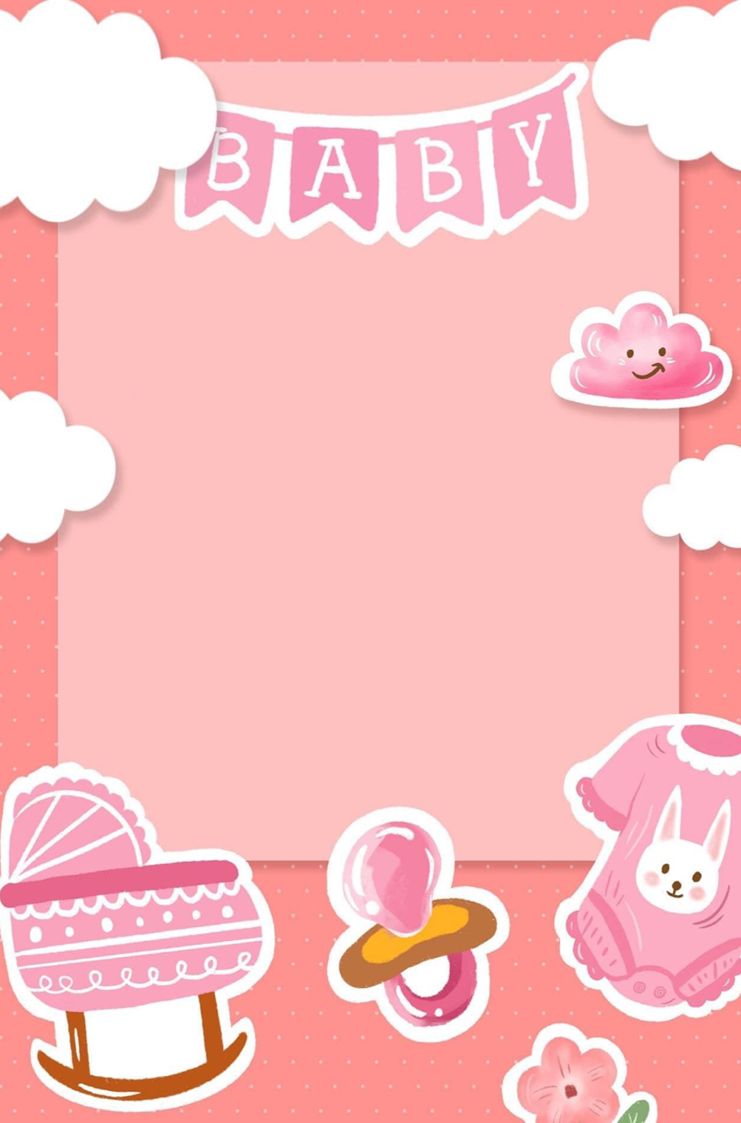 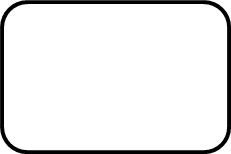 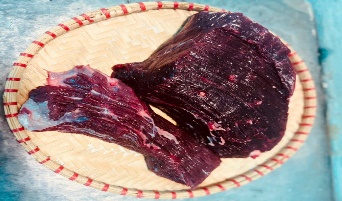 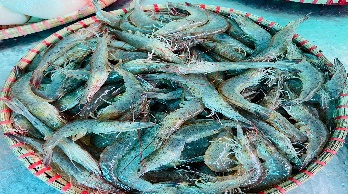 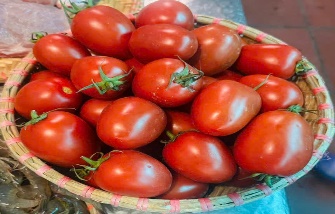 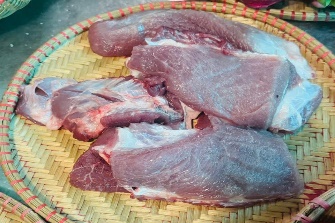 Thực đơn ngày 05-02-2025
Bữa đệm sáng
- Quả Thanh long
MN Ánh Dương Xanh
Bữa trưa
     - Thịt bò sốt vang
     - Canh bầu nấu tôm
     - Quả quýt
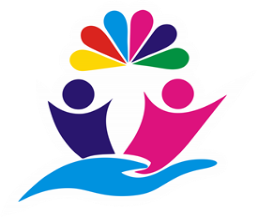 Bữa phụ chiều
- Chè đỗ xanh hạt san
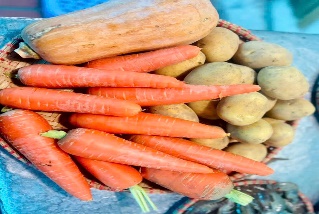 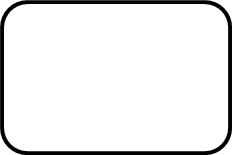 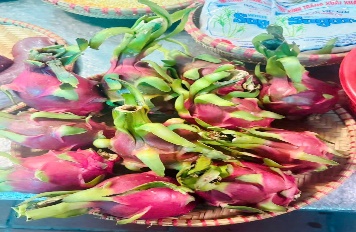 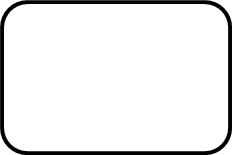 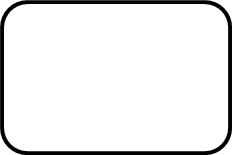 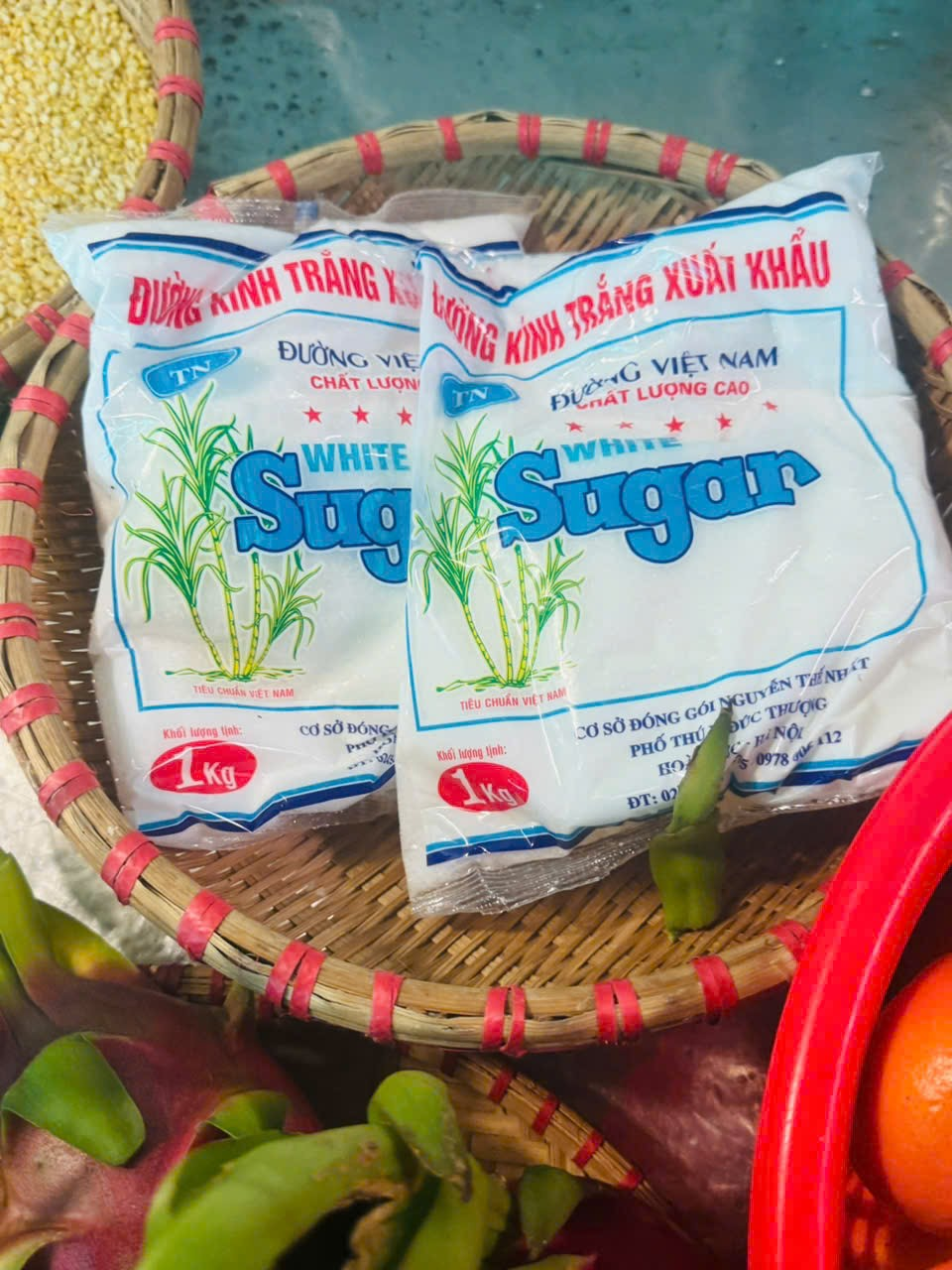 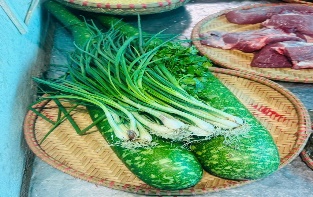